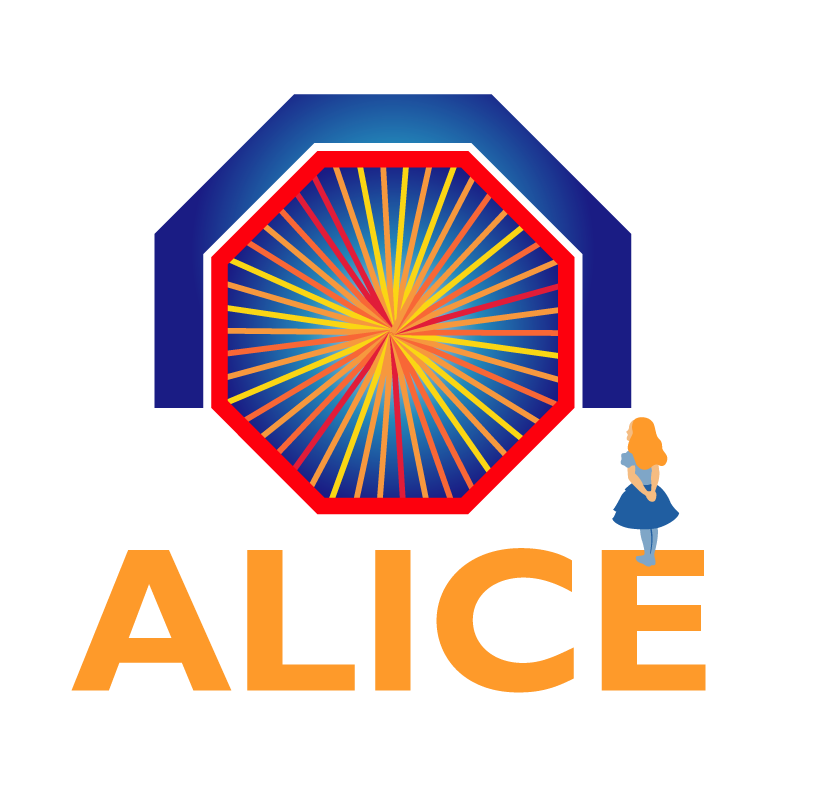 Beomkyu Kim
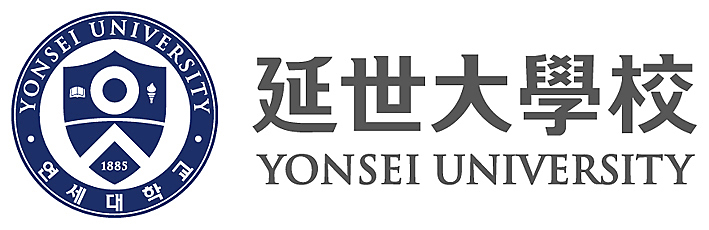 A Large Ion Collider Experiment
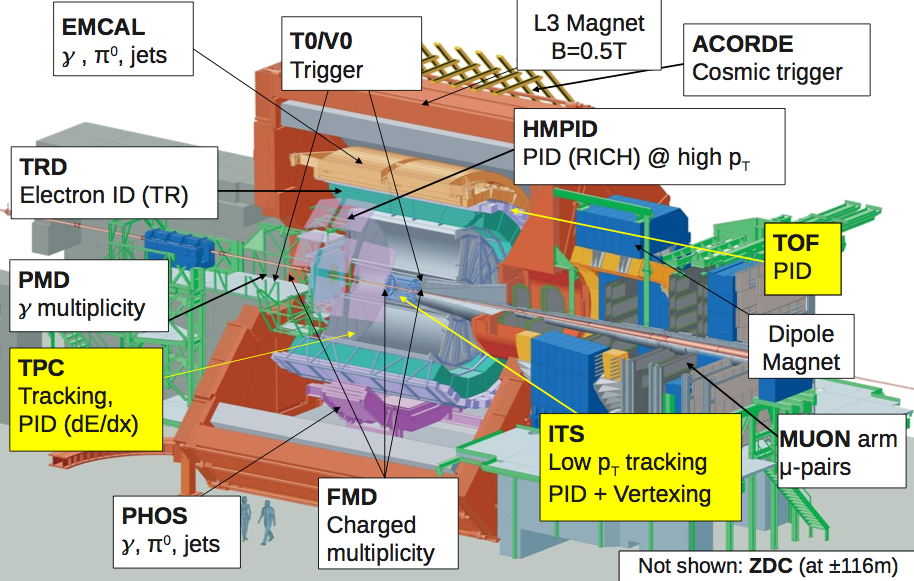 2
[Speaker Notes: LHC energy is far higher from soft hardronic physics and its gradual evolution to better understood pQCD regime

Eee
It is important to gather this fundamental reference in the same detectors]
p+p studies in ALICE experiment
ALICE is the only dedicated heavy ­ion experiment at LHC
ALICE also studies  p+p
Several signals in heavy ion collisions are measured relative to p+p
ALICE has a rich p+p program
ALICE special features for p+p physics
Low momentum sensitivity
Low material budget and low magnetic filed
Excellent particle identification(PID) capability
3
[Speaker Notes: LHC energy is far higher from soft hardronic physics and its gradual evolution to better understood pQCD regime

Eee
It is important to gather this fundamental reference in the same detectors]
p+p studies in ALICE experiment
Published papers by ALICE for p+p collisions
EJC: Vol. 65 (2010) 111
EPJC: Vol. 68 (2010) 89
EPJC: Vol. 68 (2010) 345
PRL: Vol. 105 (2010) 072002
PL B: Vol. 693 (2010) 53
PRD: Vol. 82 (2010) 052001
EPJC: Vol.71(2011) 1594
PLB: Vol. 704(2011) 442
Epjc: Vol.71(2011) 1655
dNdEta and multiplicity measurement
Basic measurements to examine the global characteristics of the collision
Useful to study QCD in the non-perturbative regime, and to constrain phenomenological models and event generators
4
[Speaker Notes: LHC energy is far higher from soft hardronic physics and its gradual evolution to better understood pQCD regime

Eee
It is important to gather this fundamental reference in the same detectors]
dNch /dη measurement
All # of primary charged particles
≡
@ η
All # of events
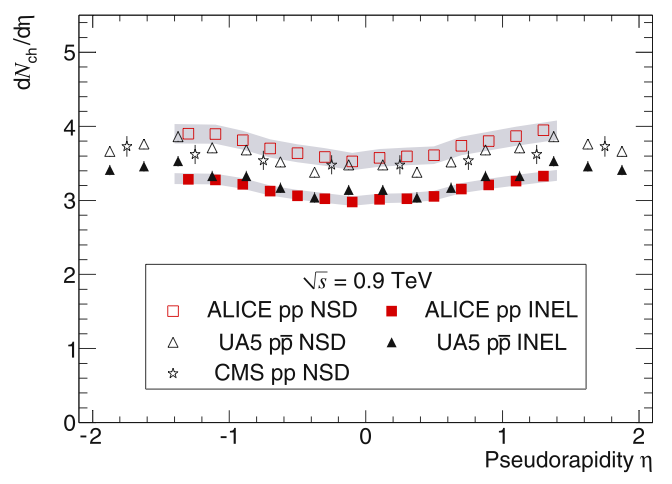 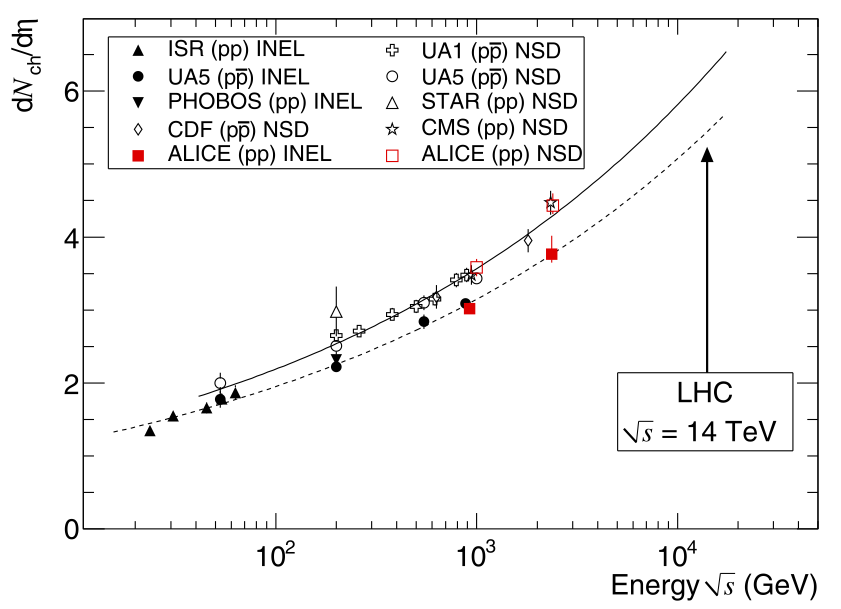 5
[Speaker Notes: LHC energy is far higher from soft hardronic physics and its gradual evolution to better understood pQCD regime

Eee
It is important to gather this fundamental reference in the same detectors]
Physics motivation - diffraction
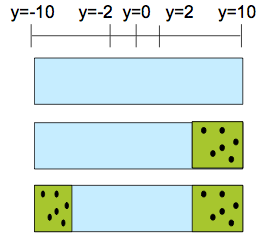 p
p
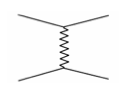 Elastic collision
p
p
p
X
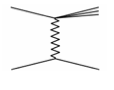 Single Diffraction
p
p
p
X
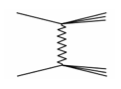 Double Diffraction
p
X
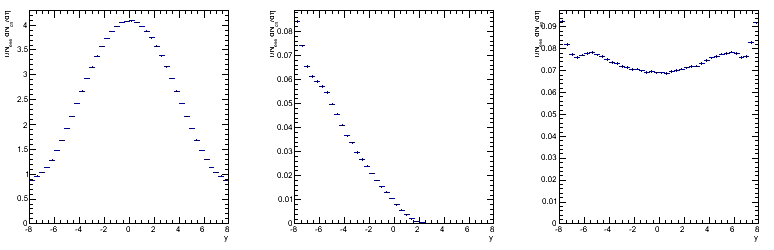 Double Diffraction
Non Diffraction
Single Diffraction
(only -y(rapidity) region)
68% of total event
13% of total events\\\
19% of total events
6
[Speaker Notes: p –1= 0.12 ±0.02 (Kaidalov,91)
, both the total cross-section and the particle density, at  = 0, grow as a power law of s:]
Physics motivation - diffraction
p
p
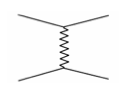 p
p
7
[Speaker Notes: p –1= 0.12 ±0.02 (Kaidalov,91)
, both the total cross-section and the particle density, at  = 0, grow as a power law of s:

Elastic or quasi elastic scattering by the absorption of components of the wave functions of the incoming particles
A diffractive process is characterized by a large rapidity gap which is caused by pomeron exchange]
Physics motivation – parton saturation?
Parton saturation and break down of Regge theory
From Regge theory (no parton saturation), in asymptotic regime




On the other hand, the Froissart bound(partion saturation) limits the growth of tot:



There will be an energy where the power law takes over the logarithm increase. However, with present value of p, at LHC top energy, both behaviours are the same:
8
J.-P. Revol / Guy Paic's Fest / September 21, 2007
[Speaker Notes: p –1= 0.12 ±0.02 (Kaidalov,91)
, both the total cross-section and the particle density, at  = 0, grow as a power law of s:


Woulb be ch
allening to reach this precision]
Tracking methods in ALICE
·
·
·
SPD1
SPD2
SPD1
SPD2
ITS
TPC
A SPD tracklet
ITSSA+ tracks
ITSTPC+ tracks
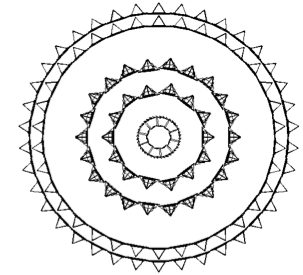 3 track counting methods 
 1) SPD tracklets(common method to count tracks)
 2) ITSSA+: ITS detector’s tracks  + SPD tracklets
 3) ITSTPC+: TPC tracks 
                     + complementary ITS detector’s track 
                     + complementary SPD tracklets
ITS track
SPD
SPD1
SDD
SPD2
ITS
SSD
Cross-section of ITS
9
Recent efforts in pp dNdEta
dNdEta measurements by the use of other tracking methods
Old method : “Tracklet” for dNdEta and multiplicity  
New methods: ITSSA+ tracks , ITSTPC+ tracks
Advantages of using new methods
More tolerance to background
Less possibility to lose tracks
 Good method to go over to high multiplicity events

New dNdEta results with the modified diffraction rate 
Re-calcuate dNdEta with new MC(with new measured diffraction rate)
10
How to measure the new rate of diffraction
Corresponding trigger for SD and DD
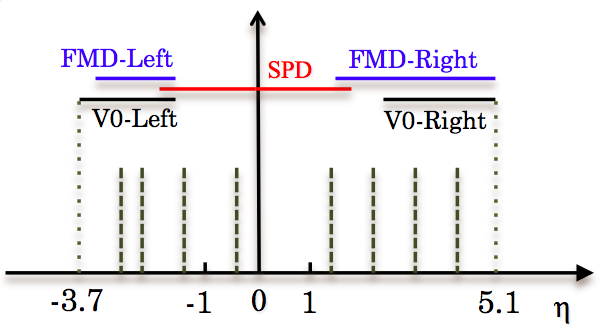 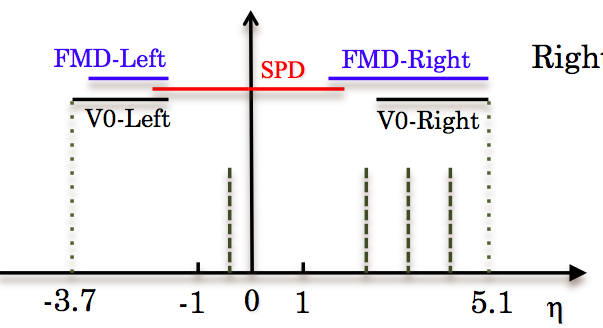 Rapidity gap
Right arm trigger for right SD events
Two arm trigger for DD events
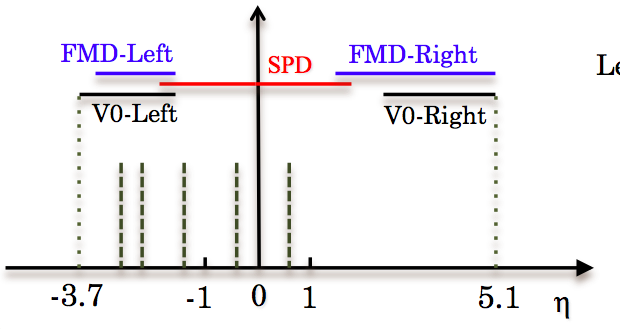 Left(right) SD events are sensitive to
	“Left(Right) Arm Trigger”
A rapidity gap in “Two Arm Trigger”
	is sensitive to DD events 
Trigger and MC modulation of the diffraction rate  Possible to measure “true diffraction”
Left arm trigger for left SD events
M.Phoghosyan,QM2011
11
Event and track selection
Event selection
Pileup rejection: ΔZ ≥ 0.8 cm and Ncontributor ≥ 3
Vertex condition:  -10cm<Zprimary vertex < 10 cm
Track selection
SPD tracklet
     for each pair of hits: Δφ < 80 mrad, Δθ < 25mrad
ITS track:  |η|<1.3
TPC track: |η|<0.9
Secondary particle rejection by DCA cut
(* DCA = Distance of Closest Approach)
·
·
·
SPD1
SPD2
A measured  track
DCA
A measured  primary vertex
12
[Speaker Notes: a signal in either V0A, V0C, or SPD: 
, a signal in both V0A and V0C:]
dNch/dη measurement
All tracks
Measured tracks
≠
≡
All events
Measured events
13
Results – Raw dNdEta distributions
For inelastic events @ 7TeV
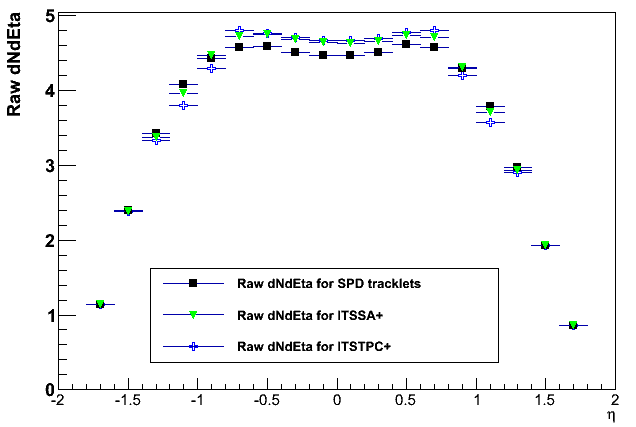 *Raw yield of ITSTPC+ tracks or ITSSA+ tracks  > SPD yields.
*As many detectors used, we can expect small background for ITSTPC+ tracks
14
[Speaker Notes: Pythia  energy dependence.]
Results – dNdEta distribution
“Not official yet”
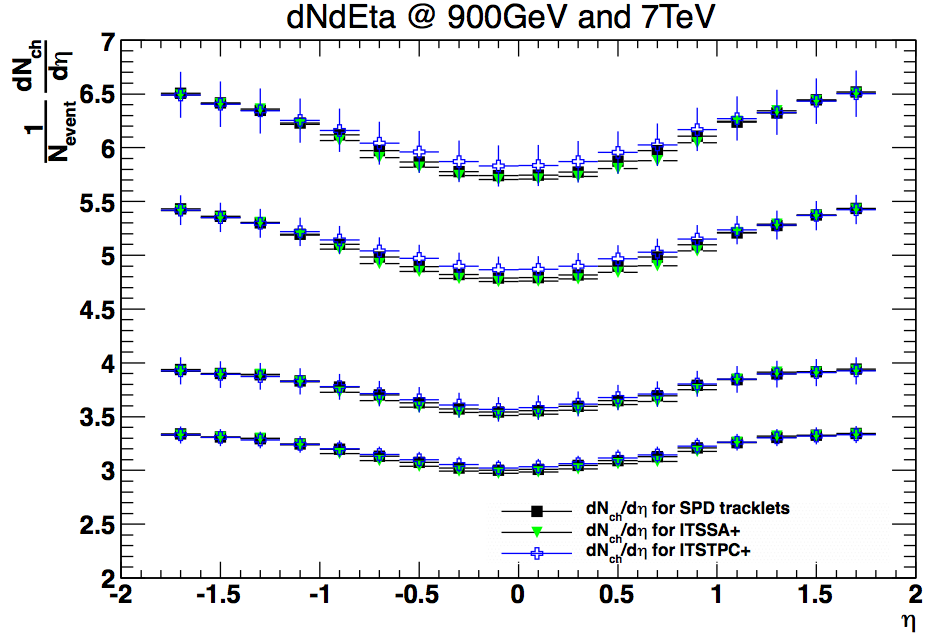 NSD events
@ 7TeV
INEL events
@7 TeV
NSD events
@ 900 GeV
INEL evets
@ 900 GeV
*Correction done with the MC, PYTHIA6 perugia0 for each energy
15
[Speaker Notes: Pythia  energy dependence.]
Results – η density
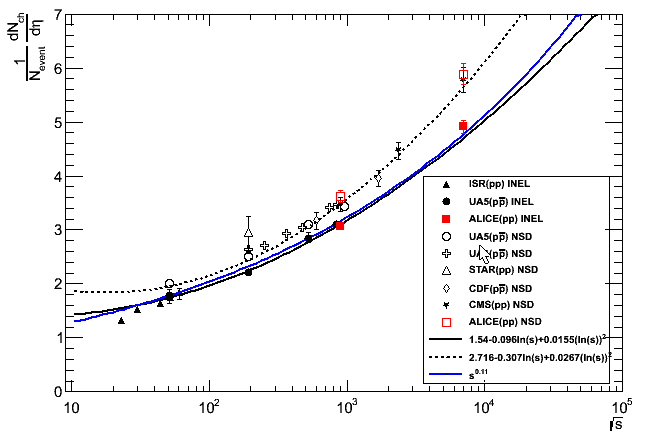 “Not official yet”
*New data points(@ 0.9 and 7TeV) of ALICE are updated with new MC(with the modified diffraction rate)
16
[Speaker Notes: Pythia  energy dependence.]
Summary
dNdEta measurements done
With new tracking methods(less particle loss)
With newly measured diffraction rates(by Martin)
New data points update for η density @ 0.9 & 7TeV
Study more
How precisely can we measure the parton saturation in pp?
Next plan
Gradual move to high-multiplicity events in p+p
17
[Speaker Notes: Pythia  energy dependence.]